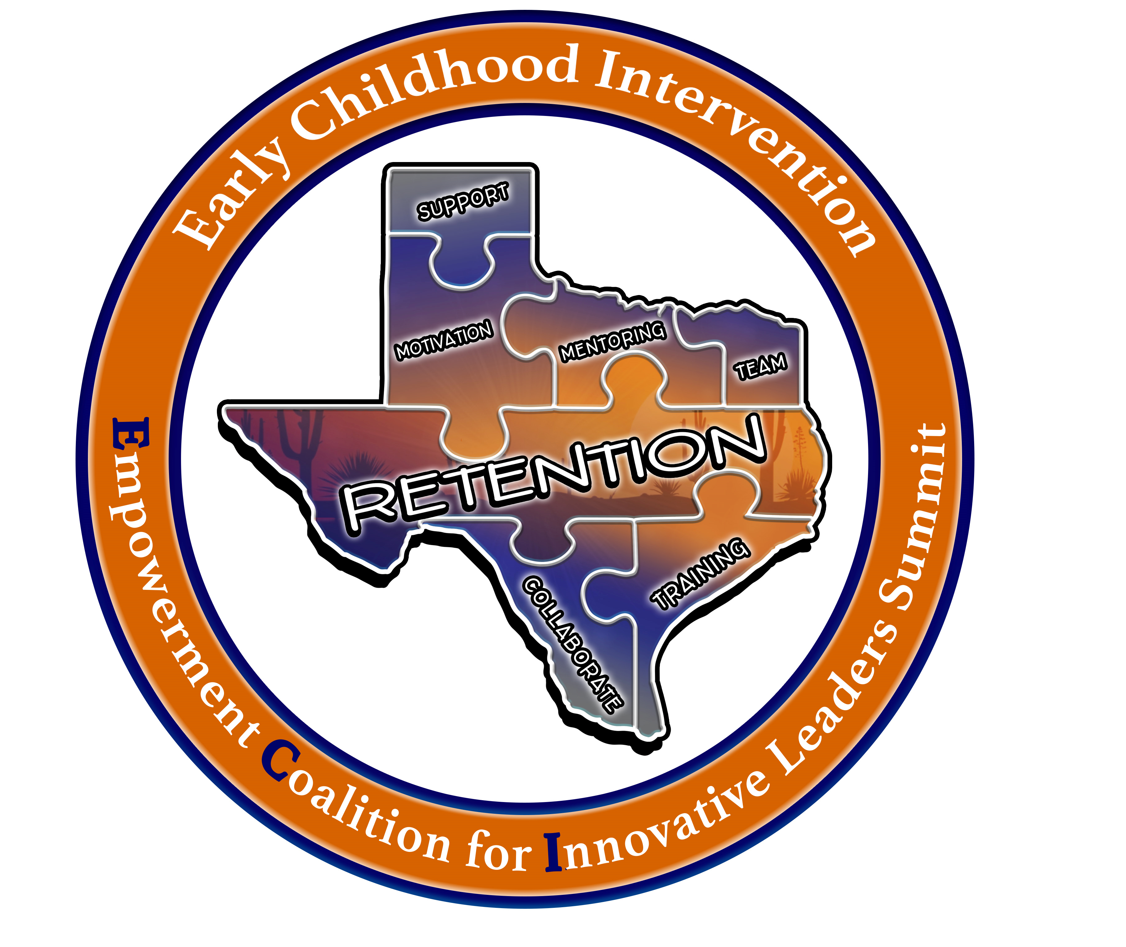 Building a Sustained Personnel Pipeline
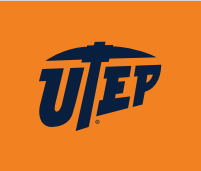 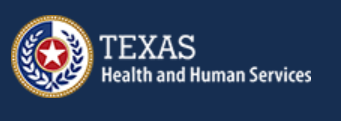 March 24 – 25, 2022
Guiding Questions:


Describe your general approach to building an ECI personnel pipeline. 

Related to building a personnel pipeline, what are some challenges you have faced, and what are some specific strategies that you have implemented to address these challenges?
2
3
4
5
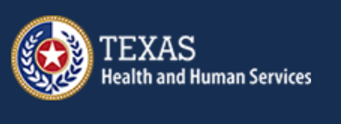 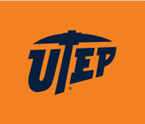 6